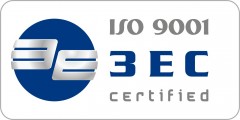 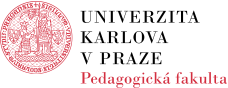 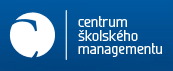 Kariérní systém pedagogických pracovníků – kritické místo celoživotního rozvoje
PhDr. Václav Trojan, Ph.D.

Konference ICOLLE 2016
13. září 2016
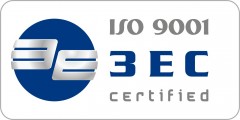 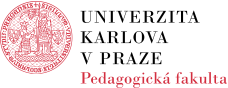 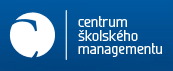 Cíl vystoupení
Obrátit pozornost na jedno z úskalí vzdělávacího systému
Upozornit na hlubší dosah chápání problému
Otevřít témata k následné diskuzi
Formulovat impulsy k managementu vzdělávání
PhDr. Václav Trojan, Ph.D.
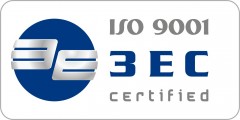 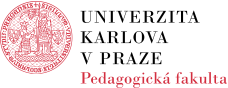 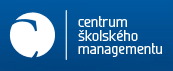 Východiska
Dosavadní pokusy a jejich slepé uličky
Ovlivňující faktory (determinanty) vzdělávání
Sílící tlak na vzdělávací systém
Debaty o (ne)smyslu škol a přípravě učitelů, vyžadování jasných linek, narůstající selektivita vzdělávacího systému
Měnící se pojetí profese
PhDr. Václav Trojan, Ph.D.
PhDr. Václav Trojan, Ph.D.
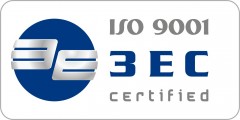 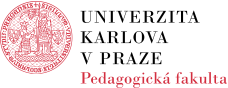 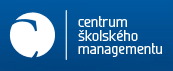 Dosavadní vývoj kariérového systému učitele
Kotásek, Rýdl, Liška, Spilková, Vašutová…
NIDV (problémy akademické neměřitelnosti)
„Parodie na kariéru“

Střety:
humanistické x neoliberální pojetí
autonomie x akontabilita
výhody x úskalí
PhDr. Václav Trojan, Ph.D.
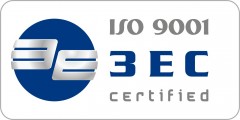 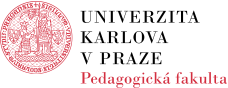 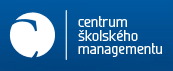 Stojí tyto generace o kariéru?
Příslušníci generace Y chtějí naplno využít všech možností, které jim otevřená společnost nabízí, ale zároveň kvůli tomu odmítají obětovat osobní život. V pracovním životě proto začínají požadovat flexibilní pracovní dobu i místo zaměstnání, používají rozličné prostředky moderní komunikace atd. 
Generace Z je známá pro život online a v rychlém tempu: okamžité sdílení myšlenek a poznatků na různá témata, pomocí různých médií a produktů.
PhDr. Václav Trojan, Ph.D.
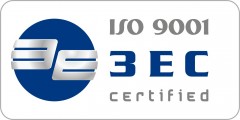 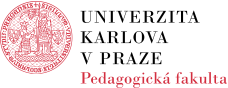 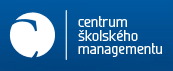 Varující příklad Německa
Do představ mladých lidí nepatří
Systematické budování kariéry
Rodina
Systém
V preferencích převažuje konzum, užívání si, přítomnost
PhDr. Václav Trojan, Ph.D.
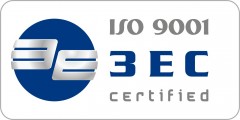 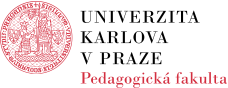 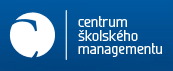 Ku přemýšlení
https://www.youtube.com/watch?v=n10DvWQW9_w
PhDr. Václav Trojan, Ph.D.
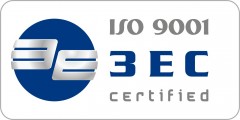 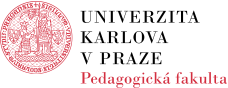 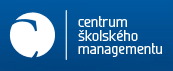 Jde o laciný příklad?
Výsledek precizní přípravy
Připravena improvizovat
Není bez vzdělání expert na všechno
Nemohla být free a začít třeba tancovat
PhDr. Václav Trojan, Ph.D.
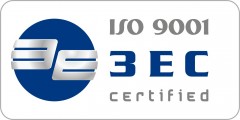 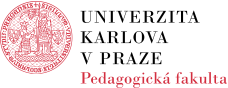 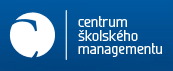 Varování
Počáteční vzdělávání vytváří základní podmínky, základní rámec pro celoživotní rozvoj v celé jeho šíři
Rozklad vzdělávacího systému či jeho oslabení je bohužel citelným přáním řady lidí či organizací
PhDr. Václav Trojan, Ph.D.
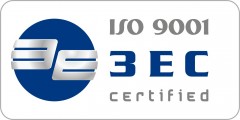 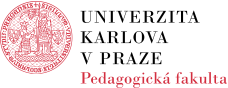 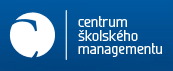 Vývoj pojetí kariéry
Lineární kariéra
Cyklická kariéra
Tekutá kariéra
PhDr. Václav Trojan, Ph.D.
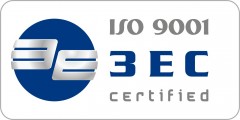 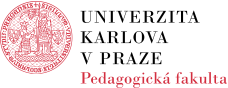 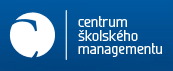 Změna paradigmatu vzdělávání
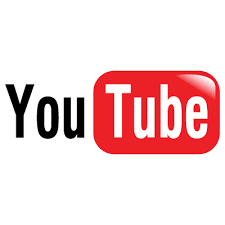 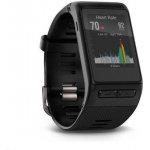 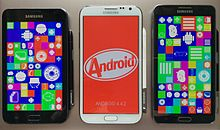 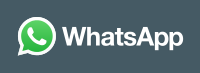 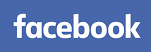 PhDr. Václav Trojan, Ph.D.
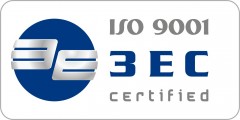 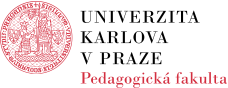 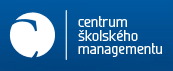 Závěrečné úvahy
Měl by vzdělávací systém zůstat zdravě konzervativní?
Odkládání kariérového systému učitele a ředitele může mít fatální konsekvence – kdo však na tento systém v terénu ještě čeká?
Edukační proces se těžko měří, ale u dílčích procesů je to proveditelné
PhDr. Václav Trojan, Ph.D.
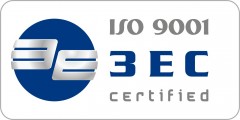 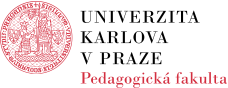 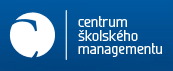 Literatura k doplnění obzorů
Bauman, Z.: Tekutá modernita, Tohle není deník
Komárek, S.: Evropa na rozcestí
Liessmann, K.P.: Hodina duchů
Průcha, J.: Česká vzdělanost
Rýdl, K. : Vývoj standardizace profese učitele
Taleb, N. N.: Zrádná nahodilost
Tureckiová, M., Trojan, V., Trunda, J., Dvořáková, M: Přístupy k managementu vzdělávání v kontextu České republiky
PhDr. Václav Trojan, Ph.D.
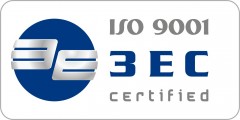 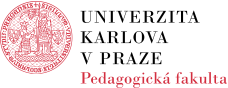 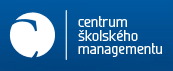 Každá společnost nutně potřebuje několik pevných bodů, na nichž bude stát, o něž se bude opírat, odrážet se od nich a v neposlední řadě se bude podle těchto bodů orientovat.
PhDr. Václav Trojan, Ph.D.
vaclav.trojan@pedf.cuni.cz
+420 725 362 084
+420 221 900 525
PhDr. Václav Trojan, Ph.D.